WRAP Regional Haze Delivery Process*
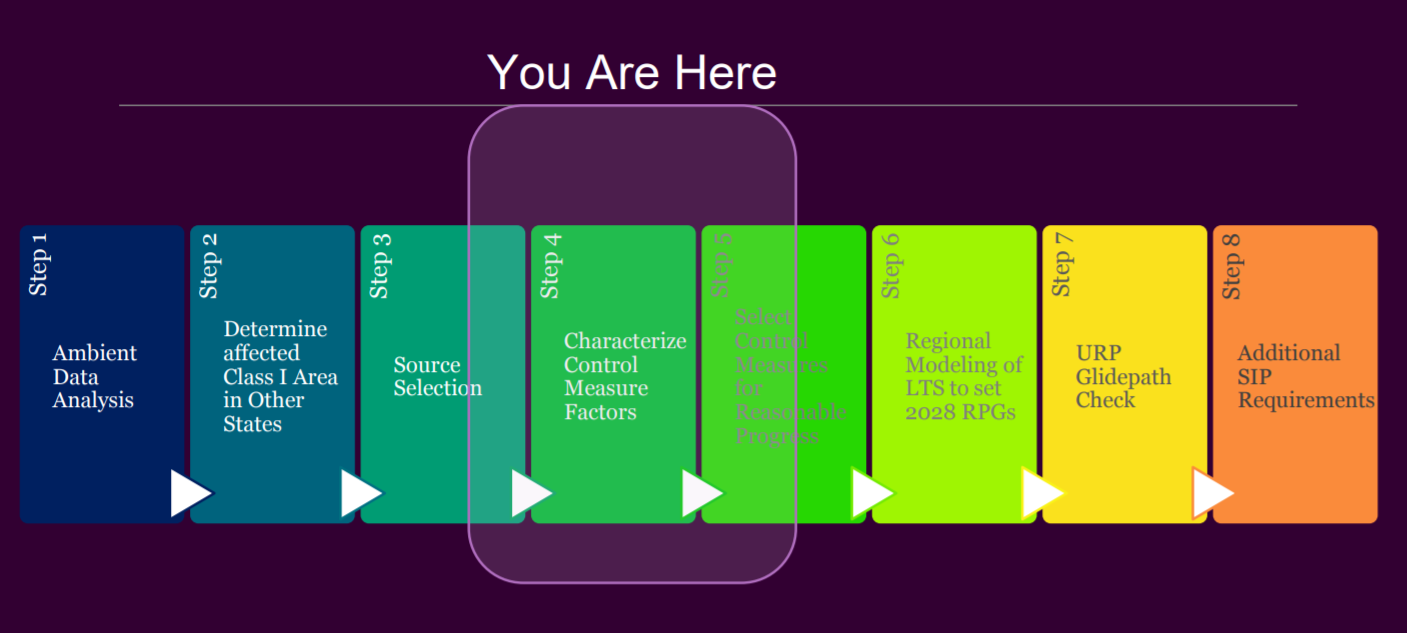 States
Coord + Glidepath
RTO/Control Measures
RTO/Coord +Glidepath
WRAP
RTO/Em+Protocol
Steps follow RHR and EPA Guidance
Ramboll
Q/d, 
WEP
CIRA, ARS
Ramboll
CIRA
Review, Coordination, Consultation
Coord + Glidepath
*Original graphic from WESTAR Fall Meeting Nov 6, 2019; Roles Added for Coordination and Glidepath Subcommittee Call Nov 14, 2019
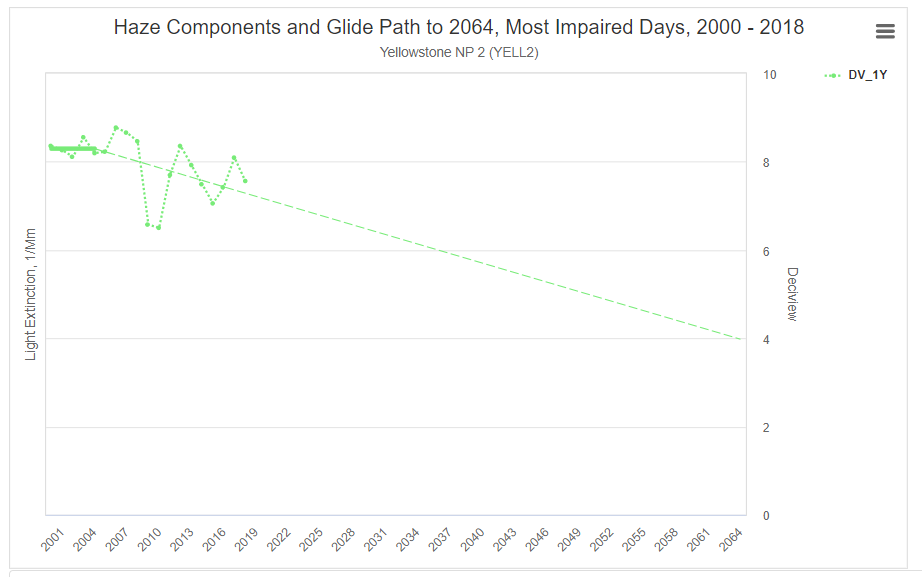 Regional Haze Glide Path to 2064 for most impaired days
Yellowstone National Park
8.3
2000-2004 5 yr ave
7.7
2014-2018 5 yr ave
10
EPA Uniform Rate of Progress
4.0
8
Deciview, dv
6
4
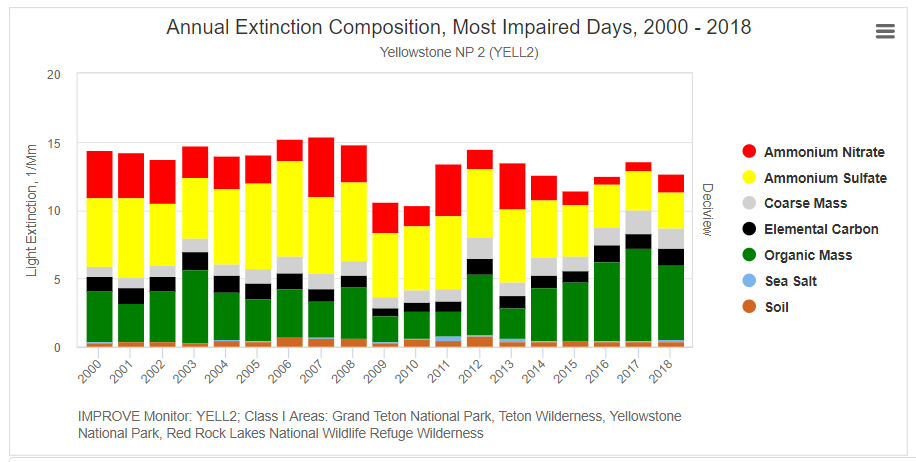 2
0
Demonstrating Visibility Progress using IMPROVE Aerosol Data
8.4 dv
Yellowstone National Park
IMPROVE Aerosol and Model 2014 and Baseline
Yellowstone National Park
A2
IMPROVE 2014 for Model Performance Evaluation
B. CAMx (Raw Model Data): 2014v2 Actual, Baseline, and 2028 Visibility Progress compared to EPA Uniform Rate of Progress Glidepath
IMPROVE monitoring
Regional Haze Glide Path to 2064 for most impaired days, compared to CAMx Raw Model Data
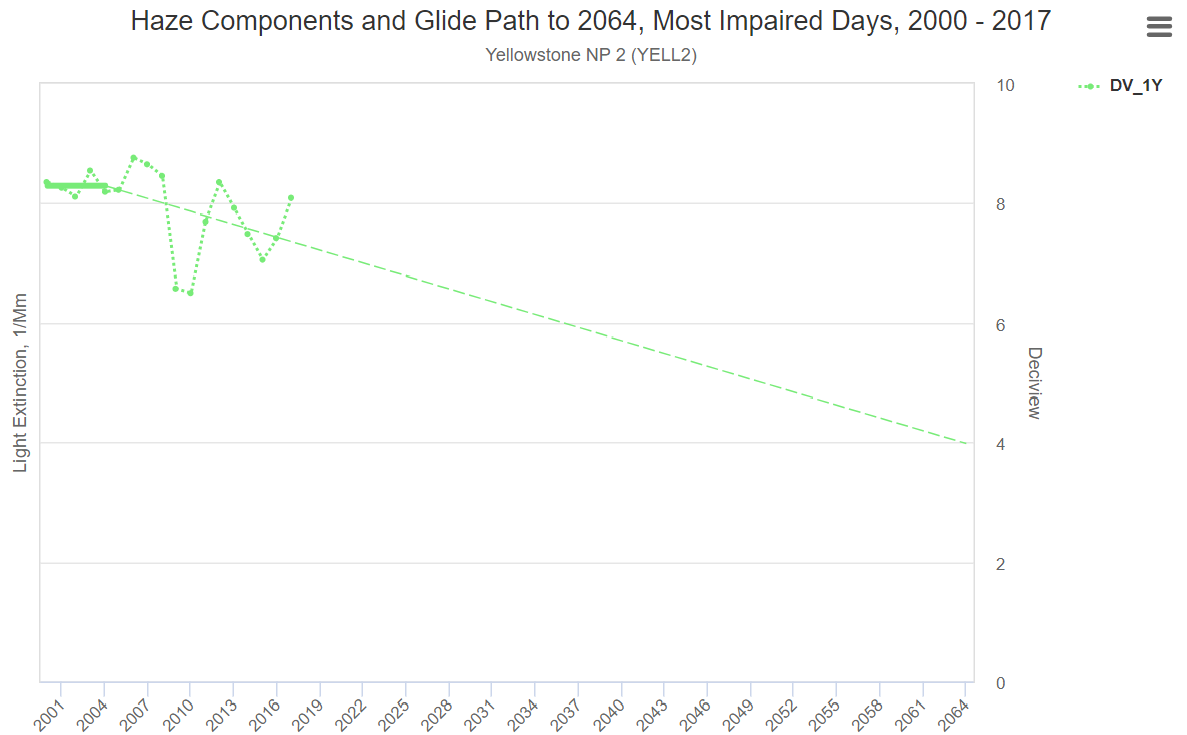 10
2000-2004 5 yr ave
8.3
Yellowstone National Park
2064 EPA Natural Conditions


EPA Uniform Rate of Progress
2064 EPA Natural Conditions


EPA Uniform Rate of Progress
C
2014-2018 5 yr ave
7.4
8
6
CAMx Modeling 
A2) 2014v2 Actual
B)   Baseline 
C1) 2028 OTB w 2014v2 Fires
C2) 2028 OTB w Baseline Fires
C3) 2028 Controls w Baseline Fires
C4) 2028 OTB + Wildfire
C5) 2028 OTB + Prescribed Fire
4.0
Deciview, dv
C
Hypothetical values, not model results
4
2
0
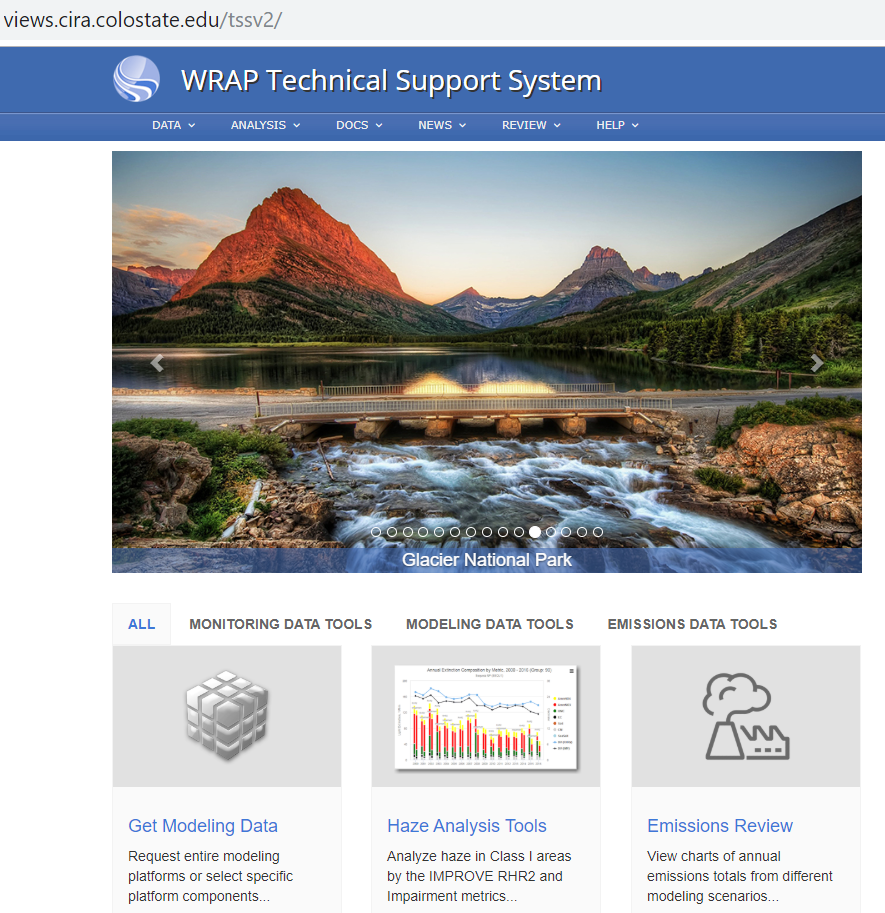 Class I Area Summary
(in progress: responsibility, objective, methods, delivery schedule)
Monitoring
Emissions
Modeling
2014 Model Performance Evaluation by aerosol mass and bext
Daily, all IMPROVE days
Daily, Most impaired days
Average MID
Median/mean all IMPROVE days
Best model performance
Visibility results: 2014 v2, Rep Baseline 2028 projections
MID based on model
MID based on EPA method
Visibility projections: relative response factors for 2028 
2014v2 to 2028w14v2fires
Baseline to 2028wRepfires….
Source Contributions….
Tables of Trends by source sector (rows), years (columns), by State and by WRAP Region:
WRAP archive 2002/2008/2011
2014 v2 Actual
Rep Baseline
2028 OTBw14v2Fires
2028 OTBwRepfires
2028 OTB+Controls
2028 OTB+Wildfire
2028 OTB+Rxfire
MID 2000-2018 Annual aerosol contributions (bext)
MID 2014 Daily aerosol contributions (bext)
MID 2014 Monthly aerosol contributions and # days/month MID
Daily aerosol 2000-2004, MID-only (retain seasonality, separate charts per year or one long landscape chart w 5 yrs)
show #MID per month per year and per month 5 yr ave